Karst hidrolojisi
5. Hafta
Akifer
Tüm kayalar çeşitli derecelerde su emer ve bu suları alıkoyabilir veya tane dokuları arasındaki gözenekleri aracılığıyla geçirir. Büyük miktardaki suyu depolayabilen formasyonlara akifer adı verilir. Bir başka ifadeyle akifer suyu geçiren ekonomik olarak önemli ölçüde su depolayan formasyonlardır.
Buna rağmen geçirimsiz veya önemli miktarda suyu absorbe edemeyen formasyonlara aküfüj denir. Kil ve çamurtaşı gibi kayalar önemli ölçüde suyu absorbe edebilir ancak suya doyduklarında büyük bir kısmını geri vermezler. Bu akiferler az veya hiç geçirmez. Bunlar aquiclides olarak isimlendirilir. Akiferi kalınlığı yanal genişliği, kaya tipi ve su geçirme özellikleri karakterize eder.
Kaynak: D.C. Ford, P.W. Williams. 2007. Karst Hydrogeology and Geomorphology. John Wiley & Sons Ltd
Karst akiferi
Yüzeyden sızan su aşağıdaki akifere yerçekimi etkisiyle hareket eder ve bu durum tüm gözenekler su ile dolup seviye yükselene kadar devam eder. Yüzey suya doygun zonda hava dolu gözeneklerden su tablası ile ayrılır. Suya doygun (freatik) zon su tablasının altıdır. Su tablasının üzerindeki suya doymamış zon da vados zondur. Eğer vados zon serbestçe yeryüzü ile bağlantılı ise sızan suyun miktarındaki değişme göre su tablası yükselip alçalabilecektir (White, 1988). Böyle akiferlere serbest akifer denir.
Bir serbest akiferde doygun zonun üst sınırı su tablasıdır. Bu freatik zonun üst kesiminde gözenekler ve kırıklarda serbest duran suyun üst kesimini ifade eder. Bu yüzey atmosfer basıncı ile boşluklardaki sıvı basıncının dengede olduğu bir yüzeydir. Bu seviyeye piezometrik seviye de denir. Freatik zona ulaşan çok sayıdaki kuyunun su seviyesinden toplanan verilerle su tablasını gösteren su tablası haritası çizilebilir.
Su izleme
Su izleme tekniği karst hidrolojisinin güçlü bir aracıdır. Havza sınırlarının belirlenmesi yeraltısuyu akış hızının tahmini, su giriş alanlarının belirlenmesi ve kaynakların kirliliğinin belirlenmesi önemlidir. Tuz amonyumsülfat ve floresein yaklaşık yüzyıldır kullanılann kimyasallardır. Ayrıca radyo izotoplar gibi modern tekniklerde kullanılmaya başlandı. Konduit sisteminin doğrudan izlenemeyen kesimlerinin içi uzanışı vb hakkında izleme teknikleri ile bilgi edinilir. Bu izleme maddesi düdene giren akarsuya, bir mağara akarsuyuna veya şiddetli yağışlı günlerde düdenlere veya su tanklarıyla su taşınarak yapılır. Sonra ulaşılabilen noktalardan numune toplanır.
Üçtip izleme yötemi vardır.
Doğal izleme elemanları
- flora ve fauna, özellikle mikroorganizmalar
a) solüsyondaki iyonlar
b) çevresel izotoplar
- Basınç çarpmaları
a) boşalımın doğal çarpmaları
b) yapay oluşumlu basınç dalgaları
- Suni izleme elemanları
a) rayometrik olarak izlenebilen maddeler.
b) Boyalar
c) Tuzlar
d) Sporlar
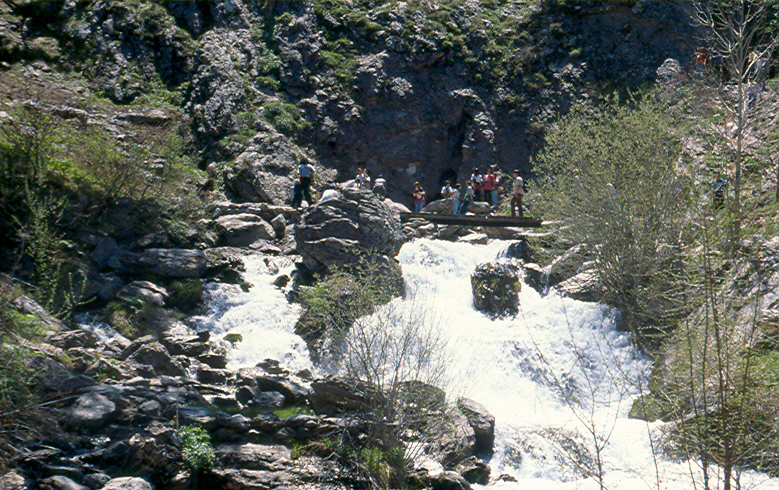